✄
Soil Horizons
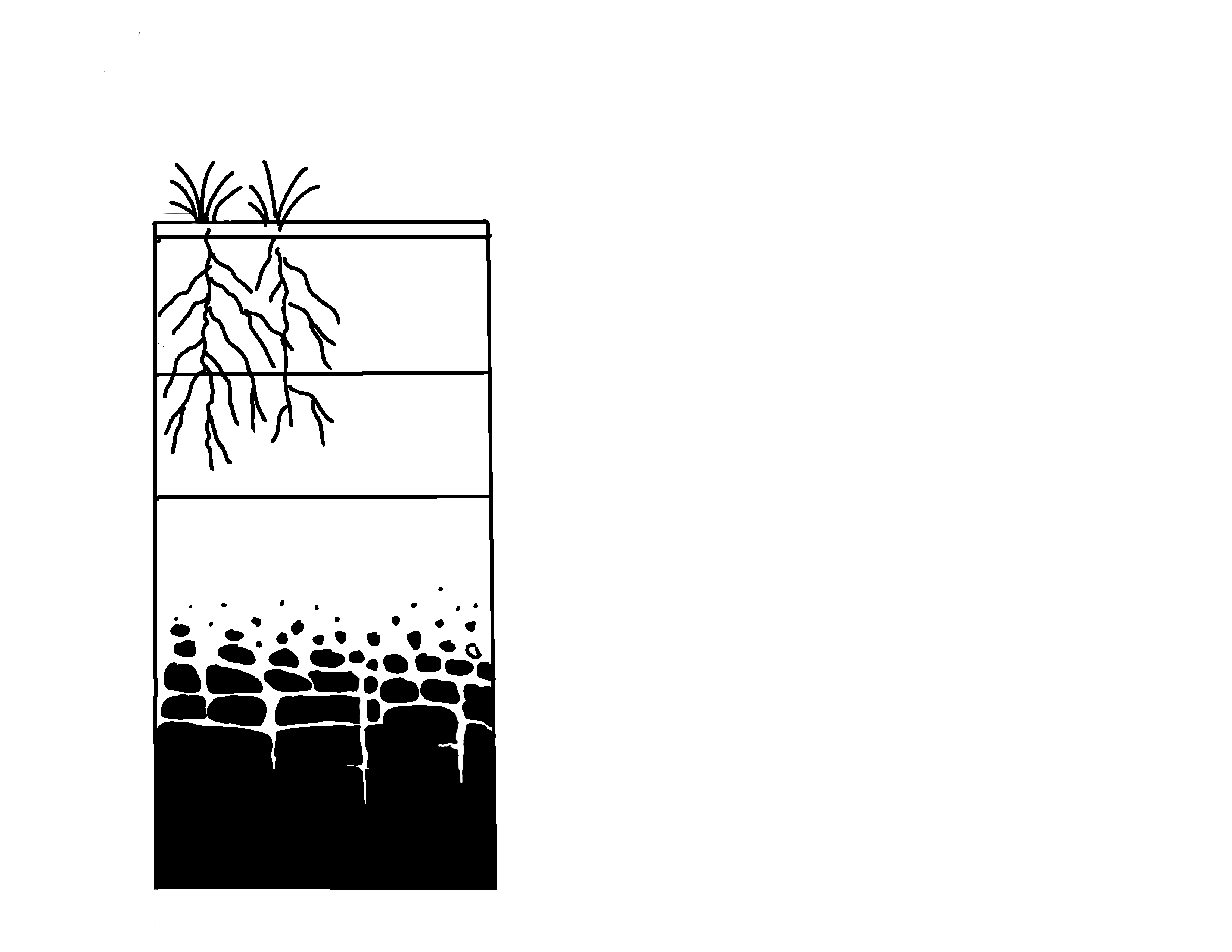 O
topsoil
A
transition
E
regolith
B
subsoil
C
weathered
bedrock
solid bedrock
modified from Fig. B.11 (b) in Marshak, 2019, Earth: Portrait of a Planet, 6th edition and https://www.soils4teachers.org/soil-horizons
✄
⠠⠎⠕⠊⠇⠀⠠⠓⠕⠗⠊⠵⠕⠝⠎
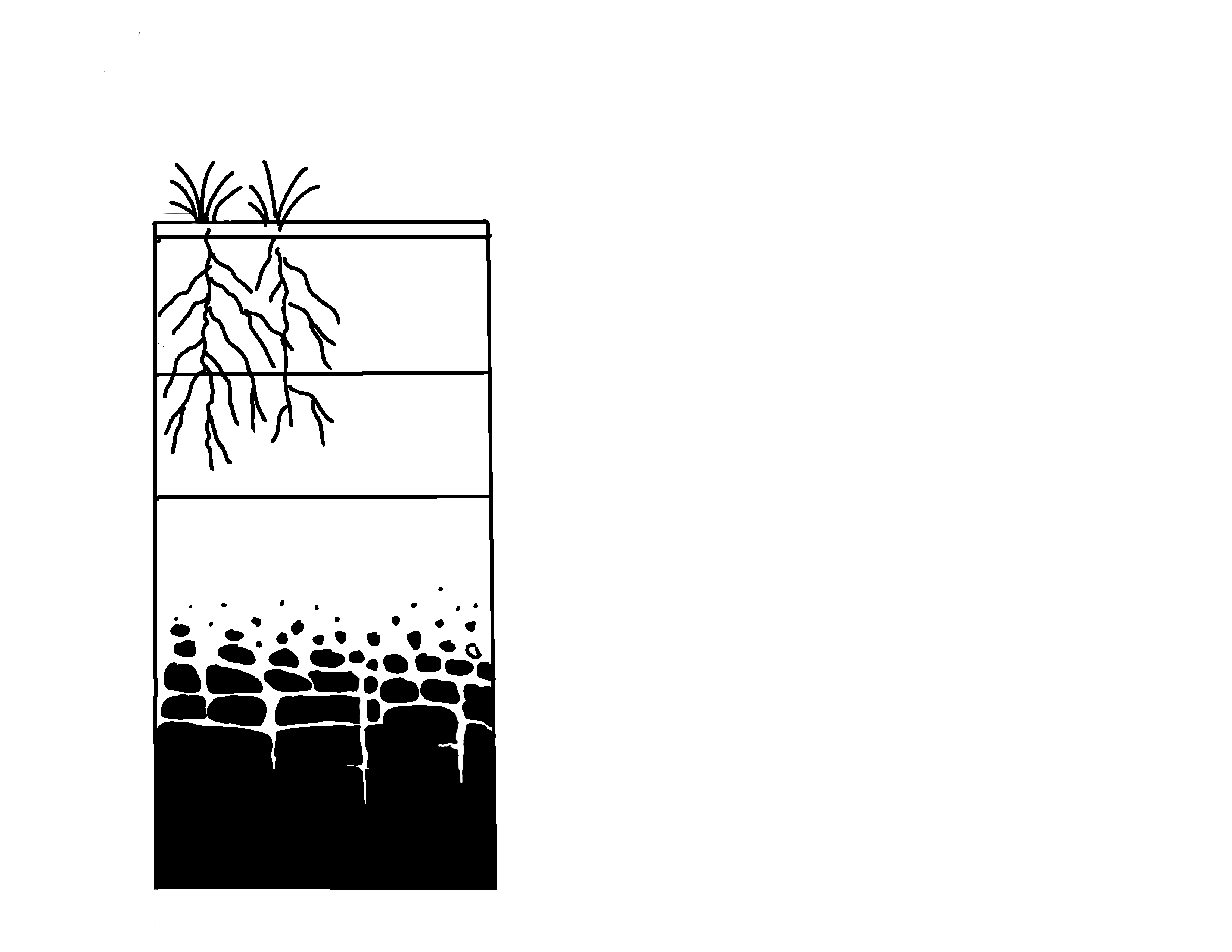 ⠠⠕
⠞⠕⠏⠎⠕⠊⠇
⠠⠁
;⠠⠑
⠞⠗⠁⠝⠎⠊⠰⠝
⠗⠑⠛⠕⠇⠊⠹
;⠠⠃
⠎⠥⠃⠎⠕⠊⠇
;⠠⠉
⠺⠂!r$
⠃⠫⠗⠕⠉⠅
⠎⠕⠇⠊⠙⠀⠃⠫⠗⠕⠉⠅
✄
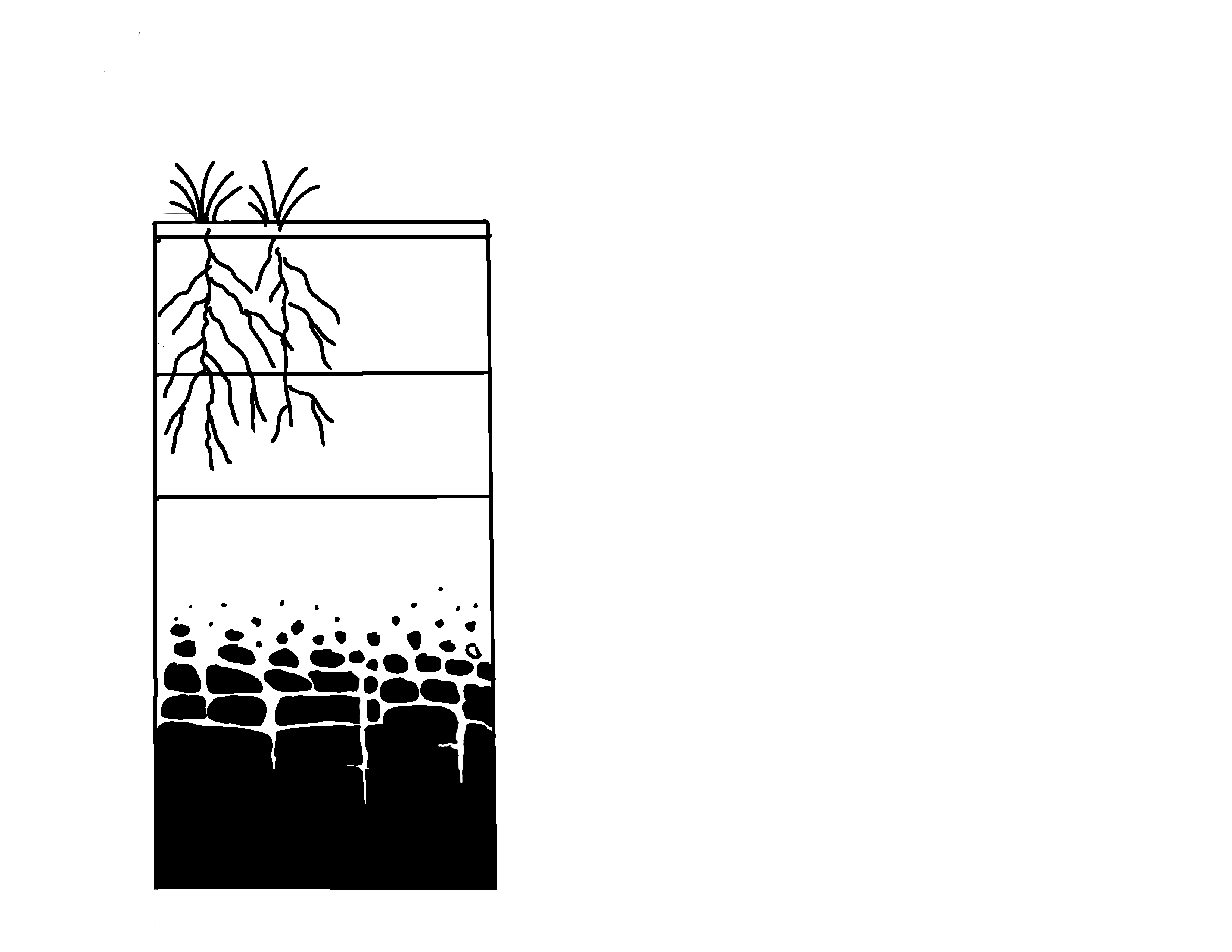